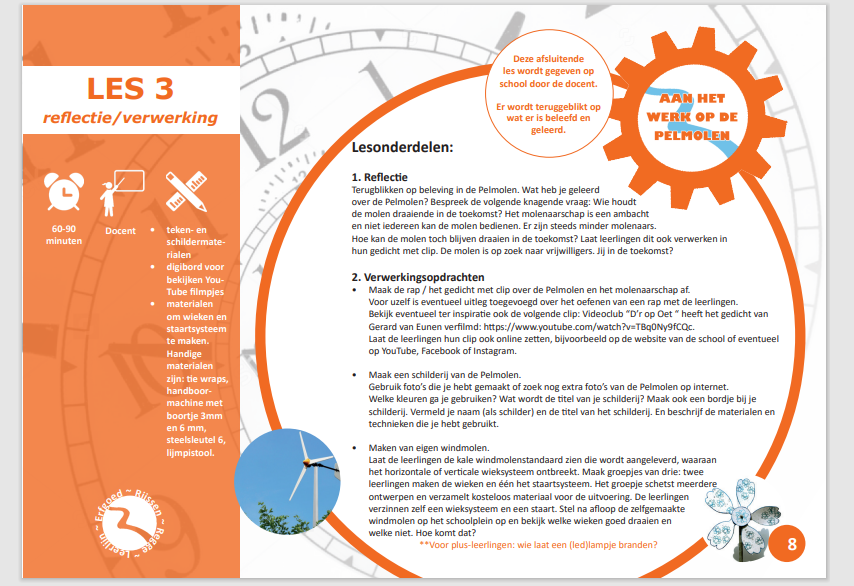 Rap
filmpje
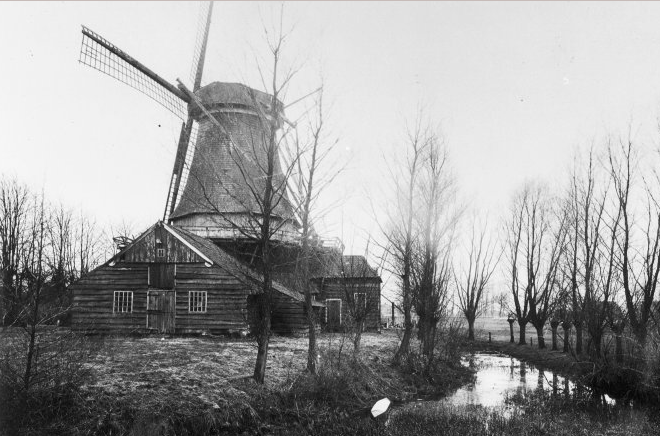 Goud van oud
Juf Roos • Zo Gaat de Molen •
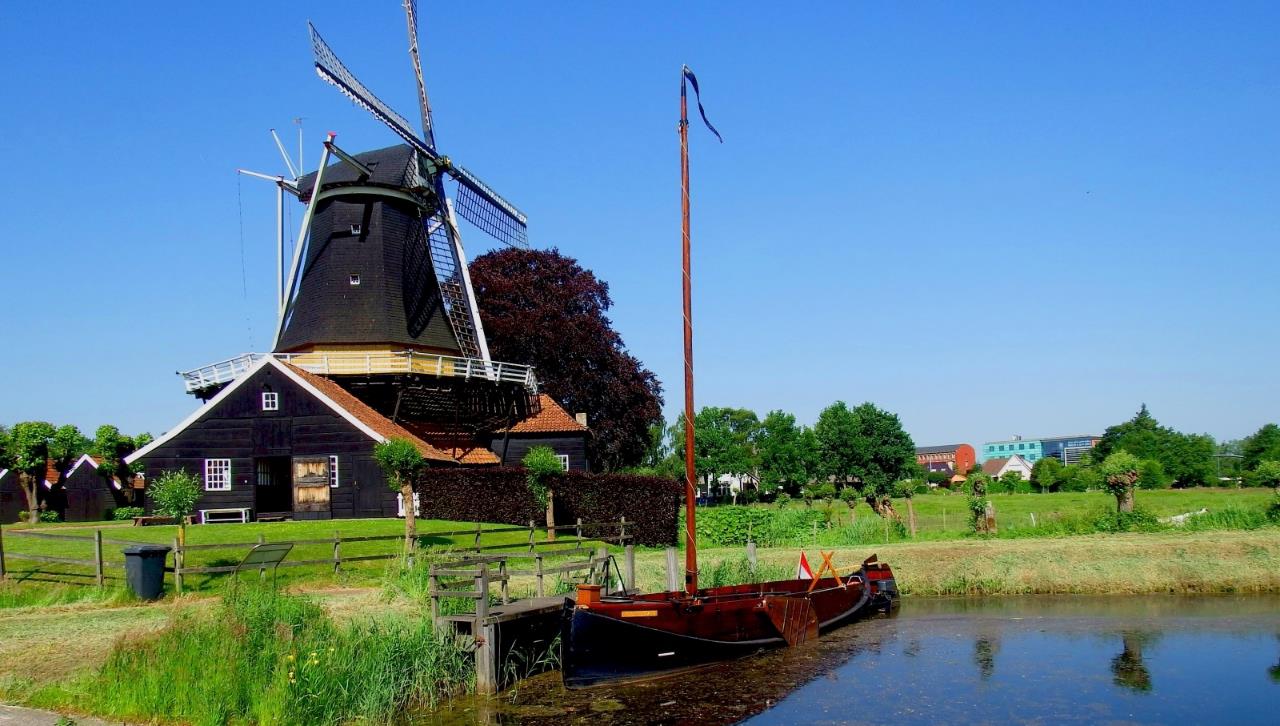 Daar bij die molen
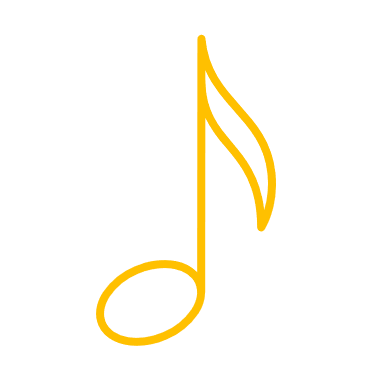 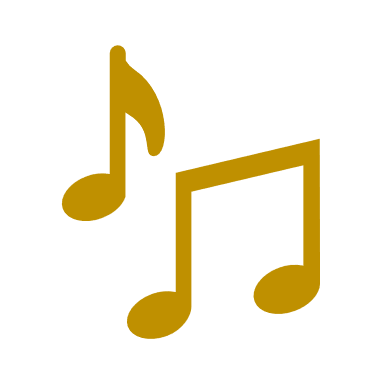 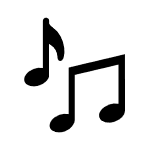 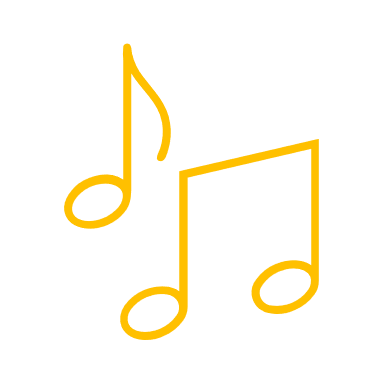 Rudi Carrell - Een muis in een molen in mooi Amsterdam
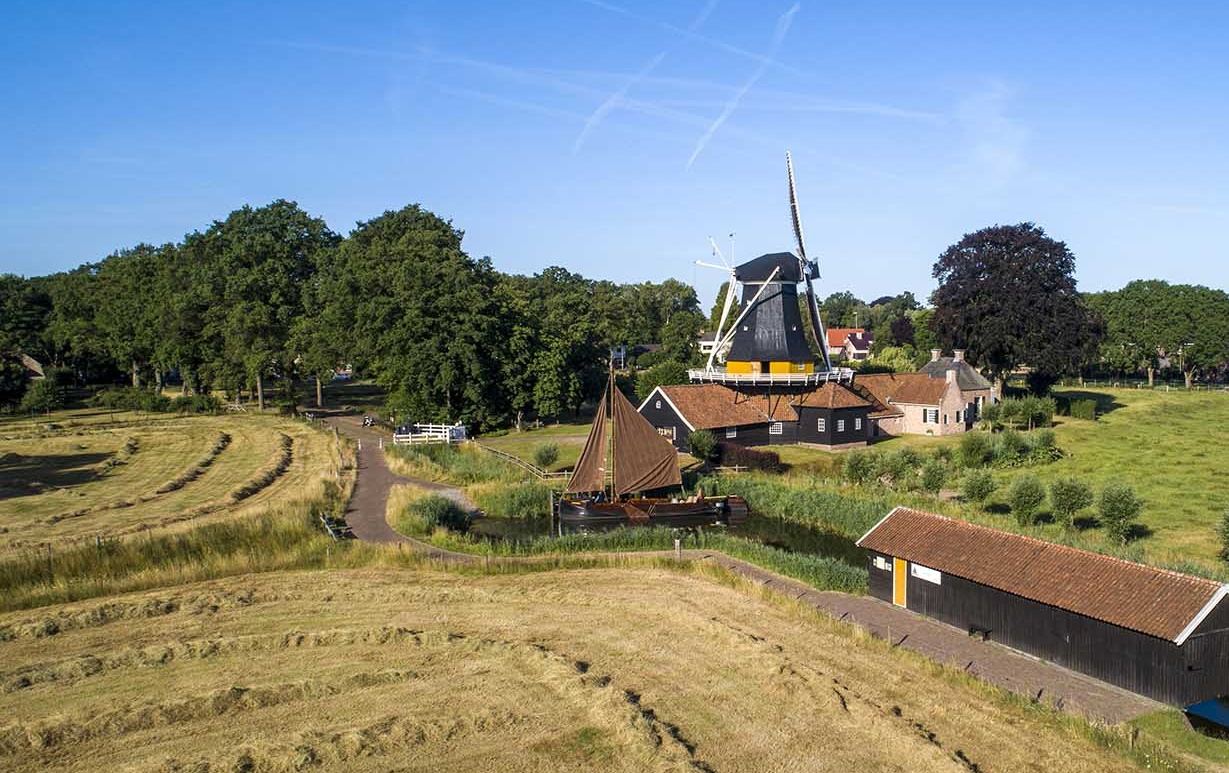 De molen vanuit een 
andere hoek